Casework in Student Union Advice Services:Innovation and Opportunities for Change
14 August 2024
[Speaker Notes: [7 mins – 2 mins talking, 5 mins discussion] Hello, I’m Dal Warburton, Head of Membership and Services at AdviceUK www.adviceuk.org.uk dal.warburton@adviceuk.org.uk and we are going to be thinking about Casework In Student Union Advice Services: Innovation and Opportunities for Change.  I’m really happy to be here with you all in person. A quick show of hands: how many people here provide casework services? [comment as appropriate]  I’m assuming you are here because you are interested in changing things, so turn to people around you and in twos or threes take a few minutes to find out from each other - what do you want to change?  Are you already changing stuff? A bit of interaction to start us off…. So, sorry to break into your conversations
 
Original blurb for this session. Casework in Student Union Advice Services: Innovation and Opportunities for Change. Wednesday 14 August 14.00-14:50
AdviceUK: Casework in Students' Union Advice Services: Innovation and Opportunities for Change
 
This session will address the issues faced by student unions providing casework services, presenting insights from AdviceUK, its members and partners. It will enable delegates to innovate and improve the ways in which their casework services are designed, resourced and managed.

The session will consider recent work undertaken by AdviceUK members using a Whole Person, Whole Community Approach and the applications of this approach to casework practice, the supervision and support of caseworkers (including lone advisers in smaller services), and workforce development (with a particular focus on enabling casework services to embed learning and improvement into every stage of a case's progression through the service).  We will consider how existing and accessible technological solutions can be applied to questions such as reducing time needed for case administration and writing up notes of work undertaken, as well as enabling better decisions to be made on case triage and prioritisation. It will also equip delegates to deliver casework services in ways that contribute proactively to wider influencing activity, including policy and campaigns work.]
Casework:What do you want to change?Are you already changing stuff?
Reducing time taken per case
Using new tech, trying out AI tools
Addressing adviser burnout
Improving case recording
Making links to our policy / campaigns work
Better systems for support and supervision
Integrating advice with other support
2
[Speaker Notes: [3 mins] So, sorry to break into your conversations, and I hope you are already benefitting from contact with other colleagues.  How did you answer those questions? Would anyone be willing to give us some feedback.  Things on my mind are [click through list, add suggestions from colleagues].  I’m going to start off with some approaches to innovation that you can apply to casework, give you 3 tools you can use to help you narrow down how and where you might change things, and then take you through some specific innovations centred on clients, advisers and tech.  If we have time, I’ll say a little about other things AdviceUK is involved in, and hopefully we’ll have time for questions and comments at the end.]
Randoms and Bertie Botts Every Flavour Beans
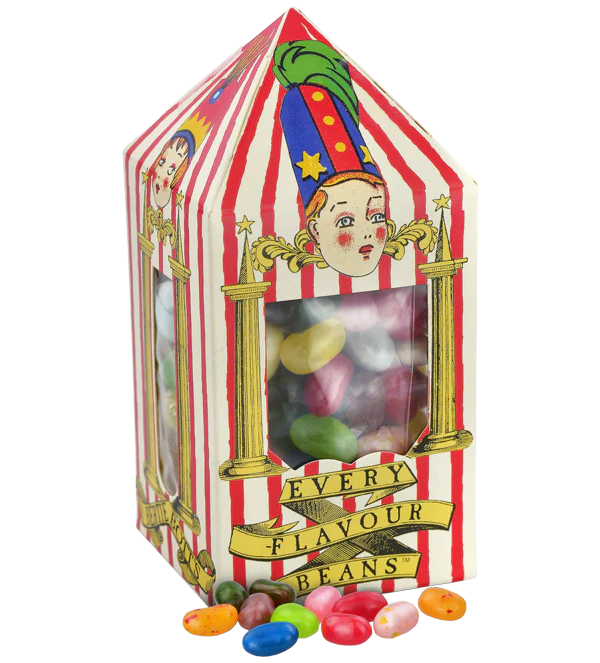 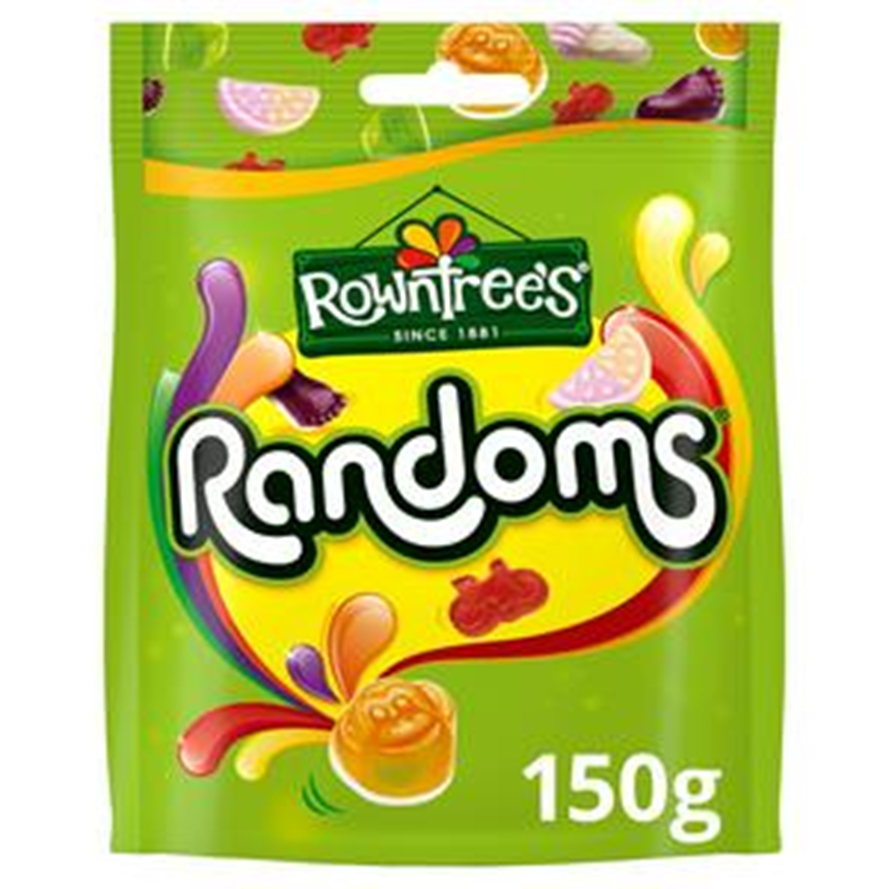 3
[Speaker Notes: So, we want to innovate and change.  How can we do this? There are two extremes here, what I call the Randoms approach, or you could call it the Bertie Botts Every Flavour Beans approach.  Just try something out (don’t get me wrong, this can be both productive and fun), but sometimes as with Randoms or Bertie Botts Every Flavour Beans, results can be mixed.  We might get that ear-wax flavour jelly bean. (link to purchase at https://harrypottershop.co.uk/products/bertie-botts-every-flavour-beans or https://www.sainsburys.co.uk/gol-ui/product/rowntrees-randoms-gummy-sweets-pouch-150g-7554647-p The other extreme is...]
I know what I want already
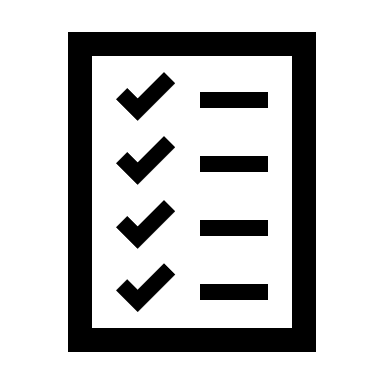 4
[Speaker Notes: The other extreme is that you already know what you want.  It’s just a matter of putting a detailed plan in place and implementing.  I’m guessing that neither of these extremes is going to be right for you if you are scoping what might be worth investigating further, and if you face limitations on your capacity and time, so I want to introduce to you AdviceUK’s Whole Person, Whole Community Approach [click for next slide]]
Whole Person, Whole Community
5
[Speaker Notes: The slide pack includes a link to more information on the Whole Person, Whole Community Approach. This approach informs our thinking on innovation and change in advice services generally and casework specifically. It involves what some people call action learning: it’s worth a session in its own right. But at its simplest it involves: Practice (doing something); Reflection (creating space to think about what happened); Innovation (developing new ideas); and Testing (understand what works and why).  So my most important suggestion to you is: however, small and tiny your efforts feel, try and get this virtuous circle going.  Don’t just try and do one bit of the cycle.

I’m going to skip through the next three slides pretty quickly because of time, but they are important to come back to if you want to go away and do something when you get back from the conference – they give three tools you can use in your action learning.  They can help you identify how you innovate with your approach to casework, and prioritise where you want to be changing things.  The first tool is a list of some thinking frameworks.

https://adviceuk.my.salesforce.com/sfc/p/#4J000000GjGg/a/4J000000comV/68uitWnfXVaoOsgq5HvLnhz1edAvmpJL_sY_MUfD21k Top Ten Tips on the Whole Person, Whole Community Approach]
Tool 1: some thinking frameworks
What we think > what we do > what we get
Demand > What Matters > Journeys
Purpose > Measures > Methods
Principles > Practices > Issues
Assumptions > Action Strategies > Results
6
[Speaker Notes: The first tool is a list of some thinking frameworks.  I’d love to hear from you after this session if you want to find out how to apply one of these frameworks to your casework service (and by the way, these thinking frameworks can be applied to any service, or indeed any way of working).  Just choose the one that seems most suited to the thing you want to change.  Perhaps you feel that you need to look at the purpose of your casework service – go for c).  Or perhaps you are unhappy about what your casework service is achieving – go for a).  Or perhaps you need to understand how your casework fits with other support, go for b).  OK, onto the second tool.]
Tool 2. Six Stage Advice Process
7
[Speaker Notes: The second tool is AdviceUK’s Six Stage Advice Process which takes you through what we think are the key stages of giving advice. It helps you visualise common advice-giving activities and zero in on the stage where you want to innovate.  Do you want to change how you do the welcome stage for example – say using a chatbot (more on that in a bit). Or could you engage students and encourage them to own the Planning process more through tools such as spider diagrams and person centred planning? (I’ve included two further links to this in the slide pack).  If we have time for questions, I’m happy to go back to this.  Onto the third tool, which is related

https://inclusion.com/path-maps-and-person-centered-planning/ ) 

https://adviceuk.my.salesforce.com/sfc/p/#4J000000GjGg/a/8d000000YKOn/2NuLAFFI_y4twKQC4aP8HldqjX6bC5wAUbQ5EV9zQjk Six stage advice process.

(for background examples if needed: Welcome – for example establish trust with the person you are advising, introduce them to the service; Unpack – for example what's happened so far? How and why you have come to the service on this occasion? What's important to you and what do you want from us?; Options – for example Apply adviser knowledge to the landscape the client needs to navigate, pull in additional resources from colleagues or partners; Planning – for example Set out responsibility for particular actions; Next steps – for example Think about possible problems and contingencies.]
Tool 3. Journey mapping – see the case from the student’s point of view
Where are they coming from?
How would you sum up your intervention in their terms?
Understand how you fit into the bigger picture, for example who you work with…
What are the boundaries to your service?
8
[Speaker Notes: The third tool is related to the second: but crucially it comes at it from the student’s point of view. It’s journey mapping: mapping one or more journeys taken by a student getting advice (and if you’re interested in casework, you’ll need to map a journey which involves you working on a case with a student).  The concept is very simple: note down what happened, when, how and with whom, chronologically and in detail, and plug that experience into your action learning cycle.

There are options here for using your case management system to capture what mattered to the person, what they asked you to do, how you responded and what was achieved as a result.  It’s very helpful for understanding your answers to what seems like a very simple question – what is a case, and when does it start and stop, and those big questions about boundaries to casework services.

This process has been incredibly powerful in terms of understanding what is really happening at the moment and therefore what could be changed or improved, and it’s also relevant I think to the DNA of student unions and their missions.

https://adviceuk.my.salesforce.com/sfc/p/#4J000000GjGg/a/Tv000000TtcD/ftokouHP1Z_5BZJGcuw48lEryuqUQ60mjxAeSWPV50k for AdviceUK briefing on how to map a client journey.]
Student-centred: co-production
Students not passive beneficiaries
Establishing and communicating mutual expectations (relevance to confidentiality and data protection)
Issues of mental health and safeguarding
How is the invitation to be part of something bigger embedded in your casework?
9
[Speaker Notes: AdviceUK believes in community-based advice, and for us that includes student communities. Increasingly, charities are uncomfortable with language that disempowers the people at the centre of their mission.  Do you think of people using your service as customers, service users, clients?  What does it mean to be giving advice at organisations which are seeking to be run by students for students, and which have a shared mission to improve the student experience?  How is the invitation to be part of something bigger, part of that mission, embedded in your casework? A practical suggestion here is taking the time, during a case, to enable students to share what is important to them as they get advice, and to give them a practical menu of ways in which they can contribute.  Focus on the simple menu items here: it could be having questions ready to ask students that relates to the top 3 things that they come to you about.  It could simply be – at the right point in their journey: how easy has it been for you to get advice and support?  (ps. Don’t just ask this after closing the case)]
One adviser = one caseload
But what would happen if we shared caseloads?
Easier to prioritise next steps
Peer to peer support
Buddy brings different perspectives
Cover when people on leave / sick
Develop less experienced advisers
Contributes to wider service innovation
10
[Speaker Notes: One of those thinking frameworks I mentioned earlier included the word assumptions.  It recognises that our assumptions influence our action strategies which influence our results.  We assume that one adviser = one caseload.  However, AdviceUK members in Bristol have looked at advisers buddying to manage a joint caseload. This can really help when you need to prioritise casework actions with limited capacity and also ensure cover when different advisers are on leave or away from work.  It also helps develop less experienced advisers and develop partnerships where advisers can draw on and learn from each other’s strengths as they work.  Other adviser-centred ways of innovating [next slide]]
Adviser support
Don’t design casework services that contribute to burnout – casework needs time…
External support and supervision can work well for lone advisers
How do you share knowledge and good practice in your casework service?
11
[Speaker Notes: A number of student union services already have mutual file review arrangements in place. Other organisations have arrangements with an external freelancer who reviews a set number of cases each month or every 6 weeks, followed by an hour catch up to talk through issues they have encountered.  AdviceUK is currently investigating wellbeing support that we can offer advisers working at member organisations, and I’ve included a link to a briefing on Advice services observation in the slide pack, and we are also developing functionality in our member portal to enable different groups of people to share knowledge and good practice – how do you do that in your casework service?  Wiki / intranet / linked documents on Sharepoint / Google / team catch ups or case conferences

Briefing on advice services observation: https://adviceuk.my.salesforce.com/sfc/p/4J000000GjGg/a/4J000000cnRI/2on64QVHcJ5NonFBJciwDxb_OWodE.bR9W9HbSqBamU]
Remote working and applying tech
Huge change in last 4 years with remote working and arrival of AI
Three big use cases for natural language processing: summarising meetings and advice given; enabling self-serve (chatbots); and use of AI for categorising and coding interactions to monitor and evaluation
Two things to think about: where in the journey, and privacy and confidentiality
12
[Speaker Notes: [first bullet] So again, quick show of hands: does anyone here have a chatbot that can help people find advice?  Anyone here use tech to summarise meetings?  Anyone use AI to code interactions for monitoring and evaluation?  [second click] AdviceUK is very interested in a range of projects currently being developed in the sector and we’re in talks with an organisation called Wyser to see how we might be able to make some of these tools available to AdviceUK members and others.  In the slide pack I’ve given a list of links of how this kind of tech is being used, with direct links to a number of projects related to the advice sector specifically. [third click] with all this tech, remember that applying tech correctly is key.  This is why I’ve emphasized the thinking about what is happening currently and where to intervene.  People who have heard me speak before may remember a phrase: don’t use the tech to do the wrong things righter.  The other thing to think very carefully about is privacy and confidentiality, how does the tech use this data, and I’ve included links to privacy explainers for some of the tools below.

https://wyser.online/sectors/advice-sector-solutions
https://wyser.online/our-products/assist
https://wyser.online/our-products/wyser-insight
https://wyser.online/our-products/wyser-inform
https://www.zoom.com/en/lp/zoom-ai-whitepaper/
https://otter.ai/privacy-security
https://learn.microsoft.com/en-us/microsoftteams/privacy/intelligent-recap
https://ai.gov.uk/projects/caddy/
https://contend.legal/
https://www.helpfirst.ai/ and https://www.youtube.com/watch?v=yURBdQ8kEz4 (you can visit 
https://www.perthcab.org.uk/ and see their chat now function)]
Other things from AdviceUK
AdvicePro – Ask the Expert sessions
Funding update and member portal
AdviceFinder – do you know organisations that could benefit?
AdviceJobs – reminder of the platform, how could we develop the website to make it more useful?
Insurance – please have a look at the AdviceUK briefing and don’t forget minimum requirements for cover that may link to a quality standard (such as AQS) or funder requirements)
13
[Speaker Notes: https://advicepro.org.uk/ AdvicePro
https://www.adviceuk.org.uk/membership/ AdviceUK – become a member!
https://advicejobs.org.uk/ https://advicejobs.org.uk/]